Slides from the NCETM – PD Lead Support Programme 2013. Crown Copyright.
Subtraction:Comparison Model
Peter has 5 pencils and 3 erasers. How
many more pencils than erasers does he
have?
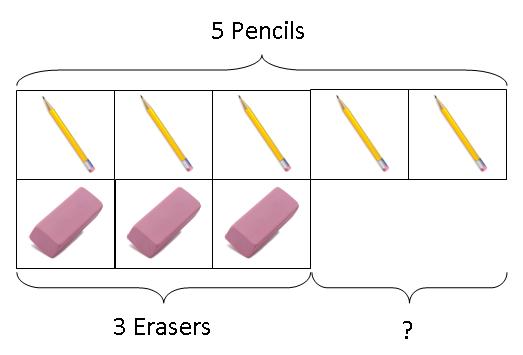 Moving to the abstract
Peter has 5 pencils and 3 erasers. How many more pencils than erasers does he have?
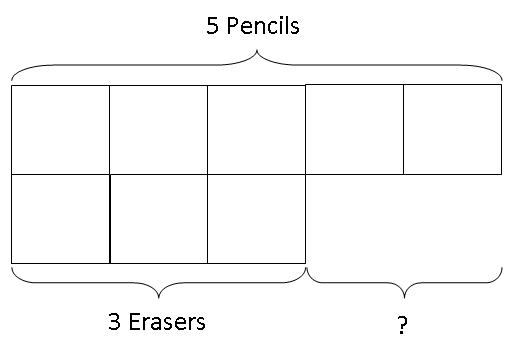 [Speaker Notes: Suggest that children are encouraged to visualise the objects in the spaces]
Generalisation
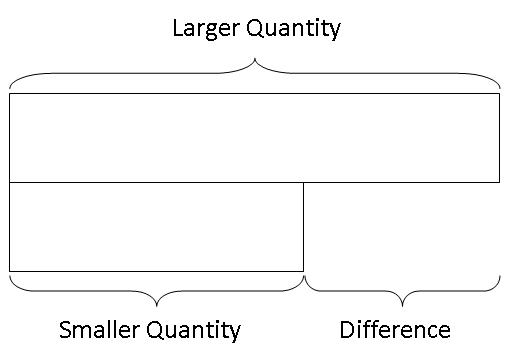 [Speaker Notes: Generalising the structure of the mathematics to any context]